ЧАСТИ ЦЕЛОГО
Правильные дроби, проценты
Сто рублей как целое
Части целого – 30/100 или 0,30 от 100 рублей или 30% от 100 рублей
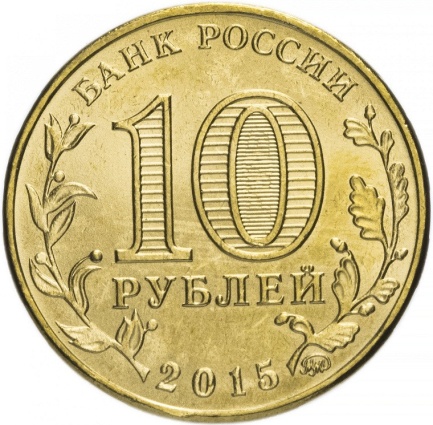 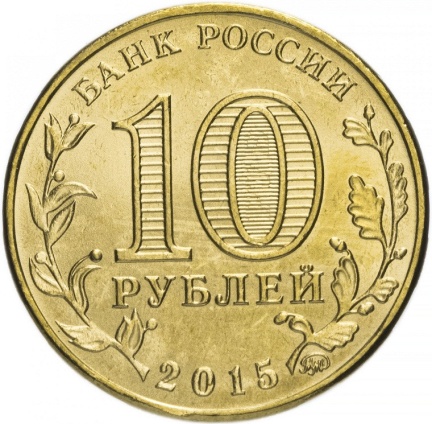 Процент – сотая часть целого
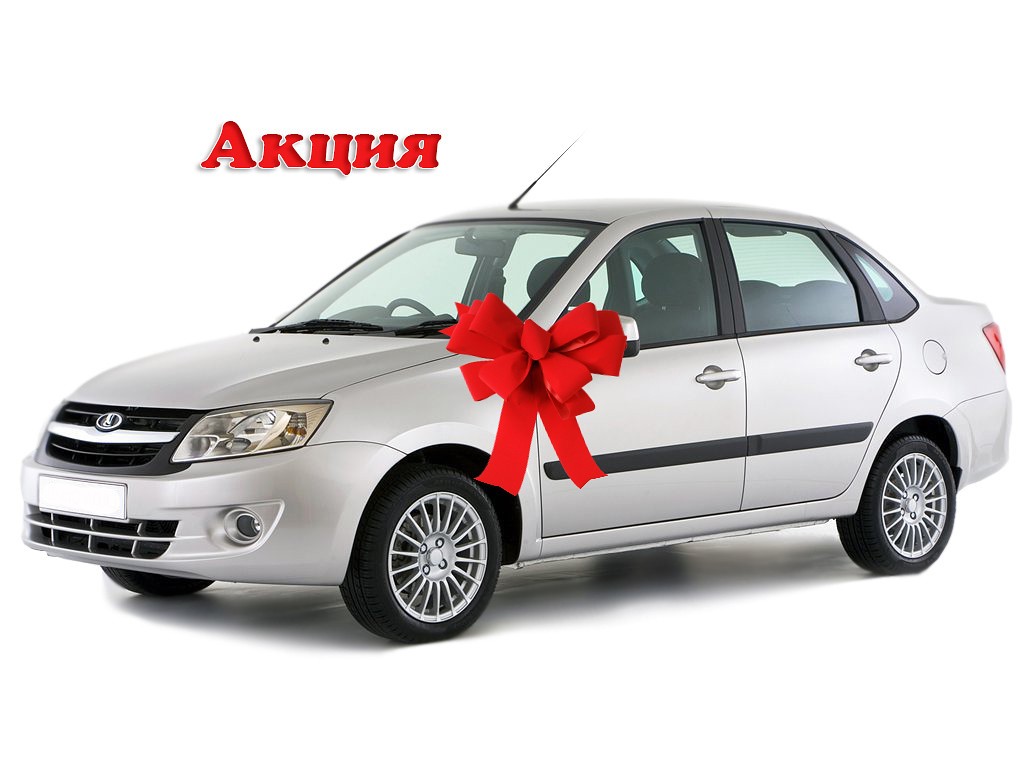 Относительные величины
В относительных величинах не важна абсолютная (конкретная) величина, важны только отношения между величинами и их постоянство

Здесь важна  обобщенная абстракция изучаемого свойства – некая абстрактная модель  (единичный макет), обобщенная логика или принцип
Все машины со скидкой 10%
Задача: сколько рублей составит скидка, если первоначальная цена
Синей машины 1 000 000 рублей
Красной машины 750 000 рублей
Белой машины 500 000 рублей
Переворот в мышлении
Что произошло?
Нашлась возможность выделить общее свойство – «стоимость машины»
Стоимость всех машин была уравнена – взята за единицу как целое – 100% стоимости
У всех без исключения машин есть начальная стоимость, которую можно обозначить как условную единицу – 100%-ную стоимость.
Новый язык описания реальности
Для чего это нужно?
Мы переходим от абсолютных величин к относительным – 
операциям с частями целого.
Переход к действиям с частями позволяет нам:
Вычислять, не зная абсолютных значений (половина арбуза, треть буханки хлеба и т.п.)
Устанавливать отношения между частями
Два значения слова «единица»
Отвлечение от объекта свойств
Сравнение по одному свойству понятия меры (длиннее-короче, мало-много) приводит к выработке единиц измерения

Не количество объектов,
 а мера выраженности конкретного свойства
Половина, треть, четверть
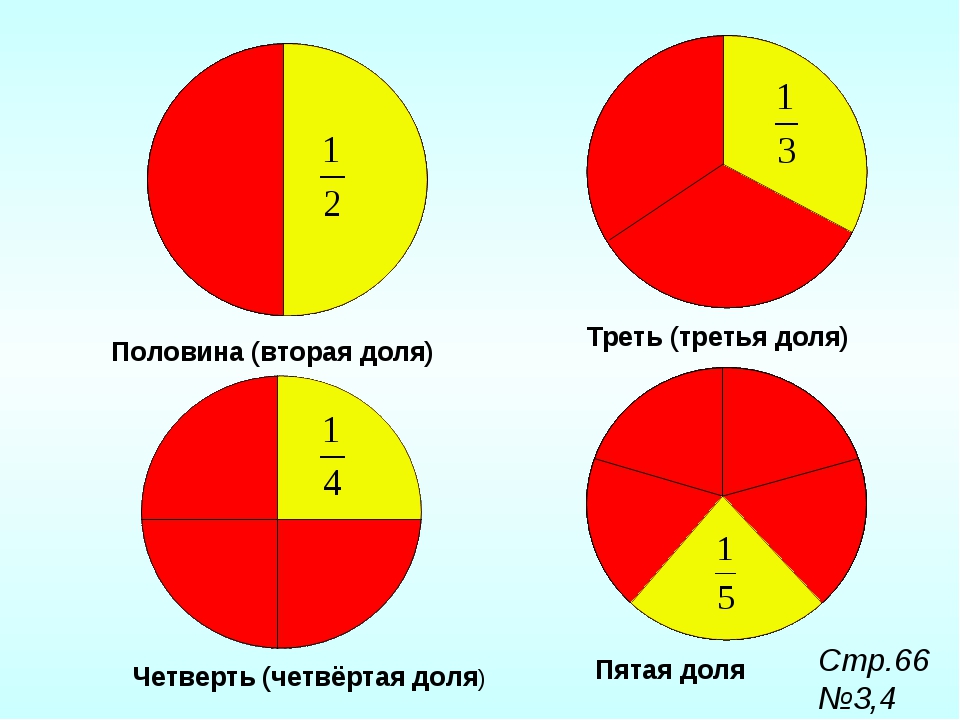 Единичный отрезок и единичная окружность
Условная величина (длина) отрезка, принятая за целое, называется единичным отрезком
Окружность, радиус которой является единичным отрезком, называется единичной
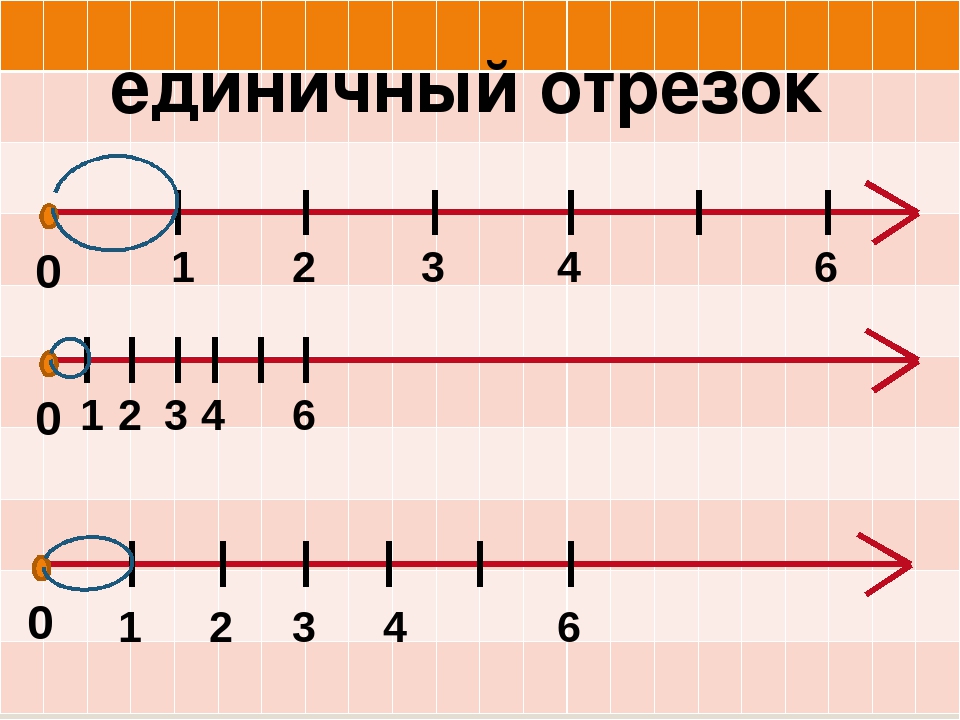 Задача 1
Часть, доля
Дробь – это часть целого, разделенного на равные доли
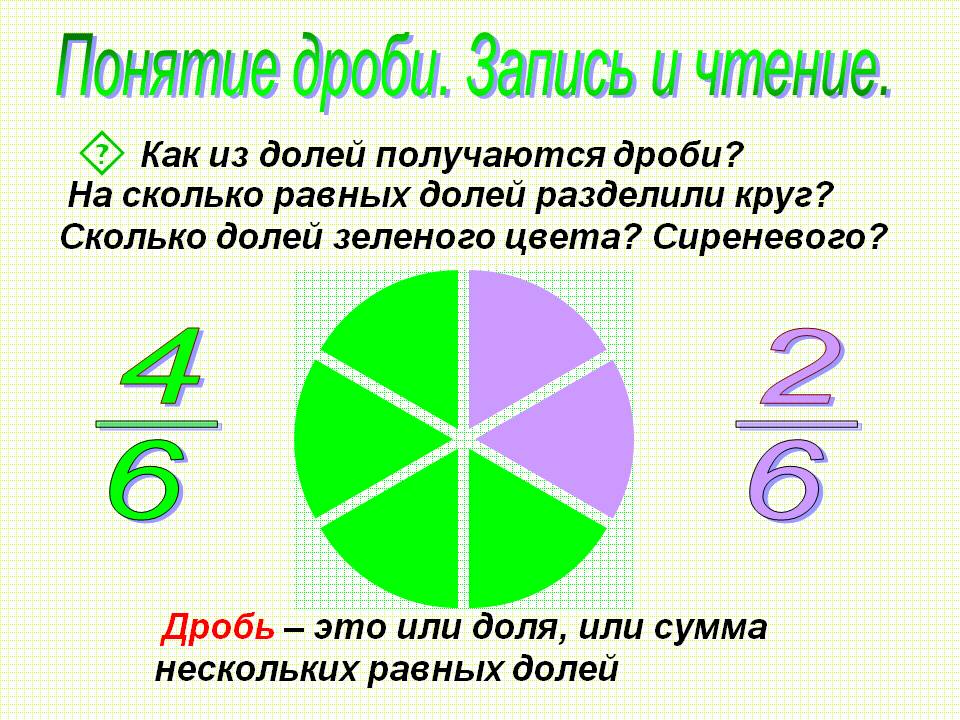 ЧАСТЬ И ЦЕЛОЕ
Неправильные дроби
Правильная и неправильная дробь
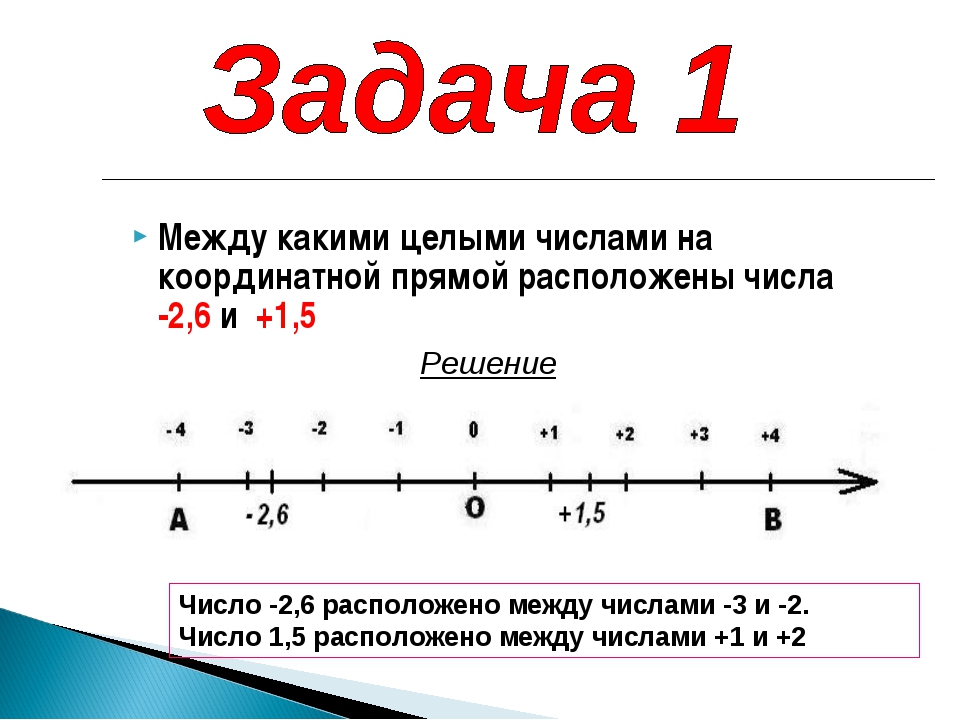 Виды записи части целого
На Руси дроби называли долями. 
В первых российских учебниках математики дроби назывались ломаными числами.
Важно понимать – дробь – это про количество равных частей целого
Если целое разделено на число долей, кратное 10 (например: 10, 100, 1000, и т.п.), по можно применить десятичную запись.
Виды записи смешанной дроби
4+7/10
4+0,7
4,7
4,7000….
Перевод десятичной дроби в обыкновенную и обратно
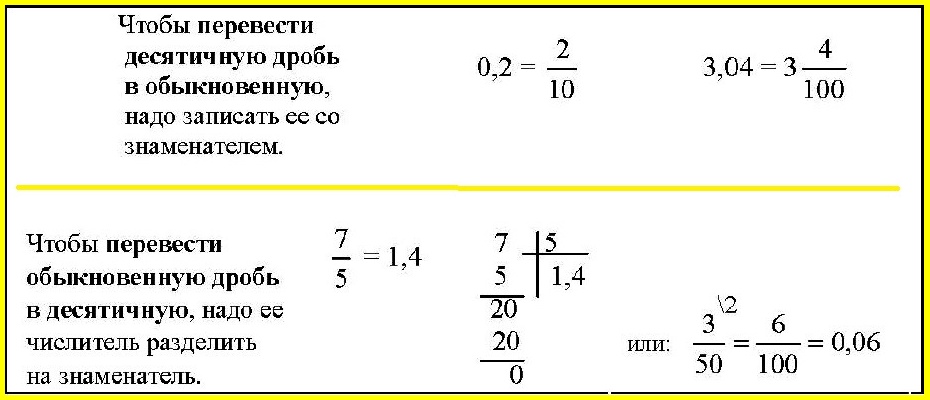 Действия с равными частями